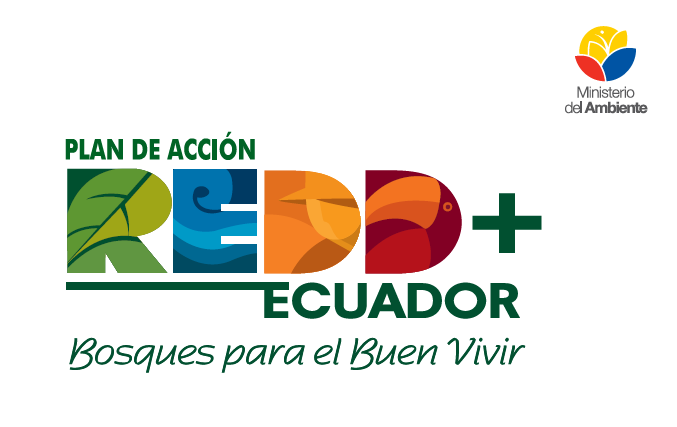 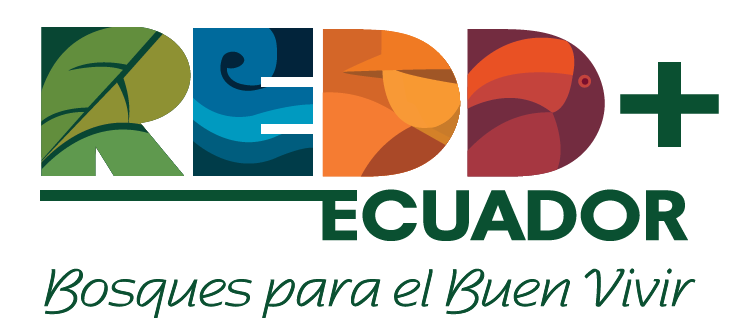 Country case study
By: ECUADOR

Regional knowledge exchange:
“Operationalizing and financing National REDD+ Strategies: from programming and financing implementation to Results-based payments”
 
10th October 2017

Patricia Serrano Roca
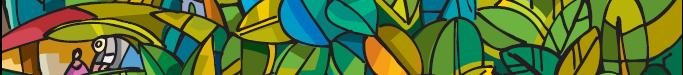 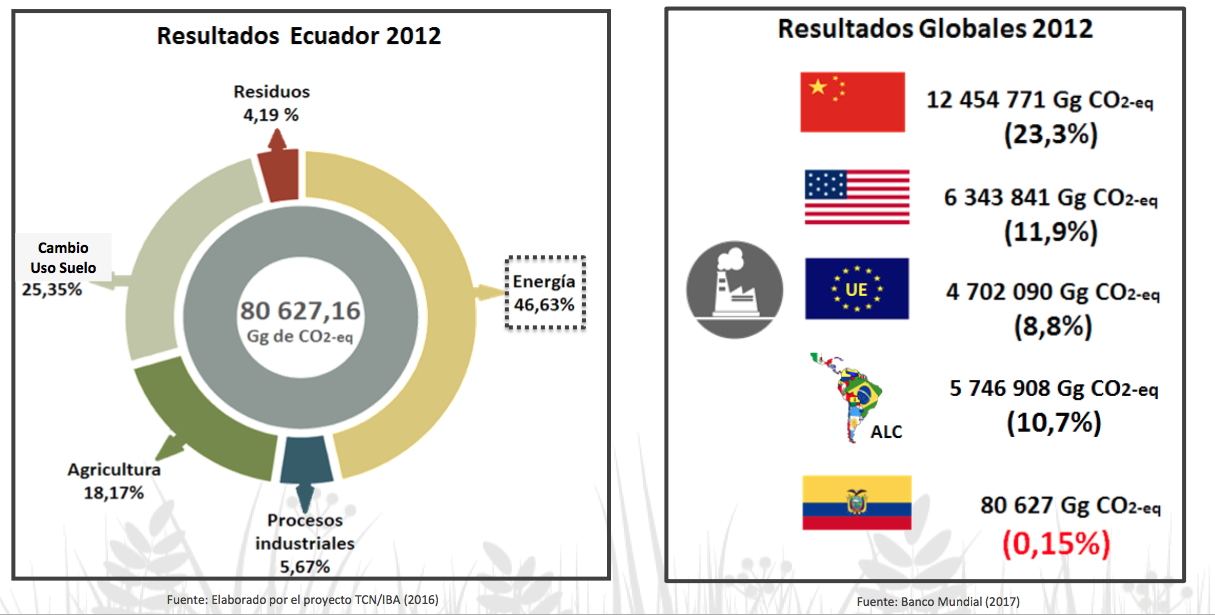 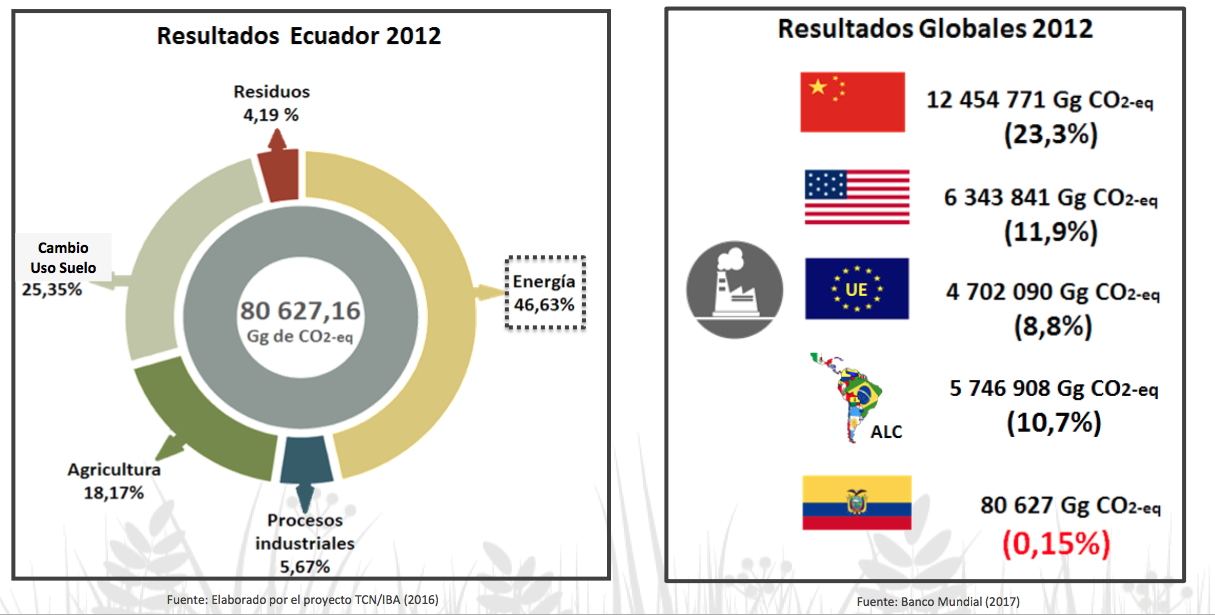 2012 National Inventory
2012 Global Results
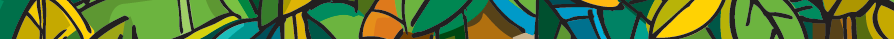 [Speaker Notes: According to National GHG Emissions Inventory from 2012, after Energy sector, AFOLU sector is the one with more GHG emissions at national level contributing with a 30%, followed by agriculture sector with a contribution of the 18% of GHG emissions. 
If we compare country rusults with the global results for the same year we can see that Ecuador contributes only with 0,15% of the global GHG emissions.]
REDD+ phases
Ecuador
Complete elements from Warsaw Framework for REDD+
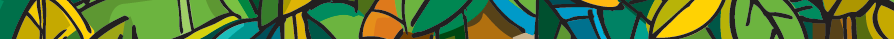 Ecuador progress through REDD+
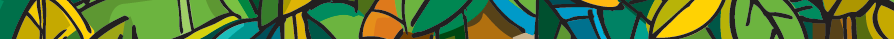 [Speaker Notes: In addition, Ecuador has made notable progress in REDD+, which comprises the submission of the Forest Reference Emission Level for Deforestation to the UNFCCC, calculated at a national level; the development and strengthening processes leading to a robust and transparent national forest monitoring system, and the construction of an information system for addressing and respecting safeguards, based on the national approach and scope. 
Likewise, transparent processes were promoted to allow the inclusive participation and involvement of stakeholders, politicians and technicians. 
This is exemplified by the functioning of the REDD+ Working Group, a dialogue space involving stakeholders from civil society, communities, peoples and nationalities of Ecuador. 
Considering these advances, Ecuador is ready to implement REDD+ in 2017.]
Net Deforestation in Ecuador for periods: 1990-2000; 2000-2008 Y 2008-2014
Average rate per period:
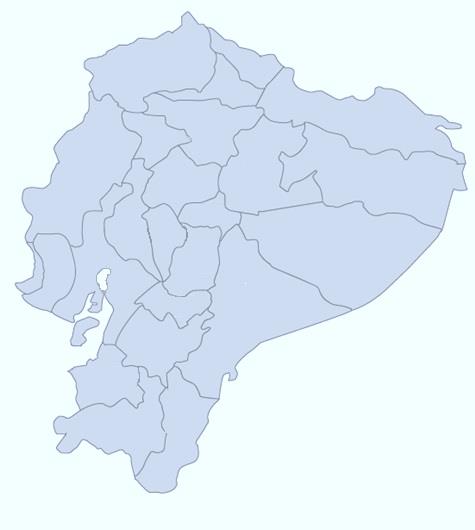 PERIOD 1990 - 2000
PERIOD 2000 - 2008
PERIOD 2008 - 2014
- 0,65 %
- 0,58 %
- 0,37 %
Deforestación neta anual
Deforestación neta anual
Deforestación neta anual
92.742 ha/año
77.748 ha/año
47.497 ha/año
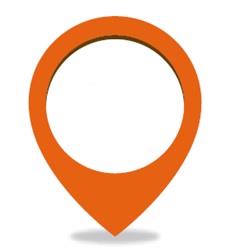 487
7.925
5.476
2.570
5.416
6.274
679
1.411
1.815
3.087
1.277
2.846
2.939
408
1.309
599
1.619
365
246
42
395
74
-90
Tungurahua
Imbabura
Cañar
Chimborazo
Cotopaxi
Los Ríos
Sucumbíos
Manabí
El Oro
Loja
Orellana
Zamora
Chinchipe
Pastaza
Bolívar
Azuay
Napo
Pichincha
Carchi
Morona Santiago
Esmeraldas
Guayas
Santo 
Domingo
Santa Elena
TOTAL
Deforestación neta anual promedio
47.497
hectáreas por año
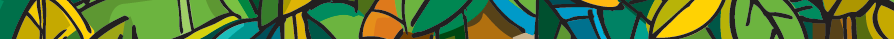 [Speaker Notes: Ecuador has a deforestation rate that results in the deterioration of biodiversity, water reserves and environmental services, as well as in greenhouse gas (GHG) emissions.
The continental surface of Ecuador has an approximate area of 24,898,059 hectares. Native forests, 74% of which are located in the Amazon region, cover 51.2% of the national territory (MAE 2015). 
Between 1990 and 2014, around 2.2 million hectares of natural forest were lost in the country. Even though deforestation has significantly reduced if we compare 1990-2014 period against 2008-2014 period, where deforestation decresead from 92,742 ha/year to 47,497 ha/year]
Percentage of area under different land uses from deforested area between 2008 and 2014
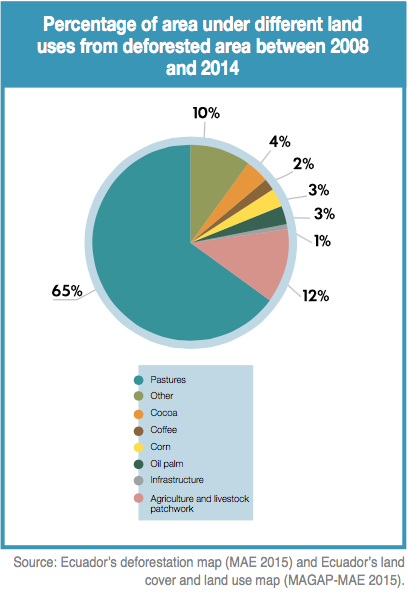 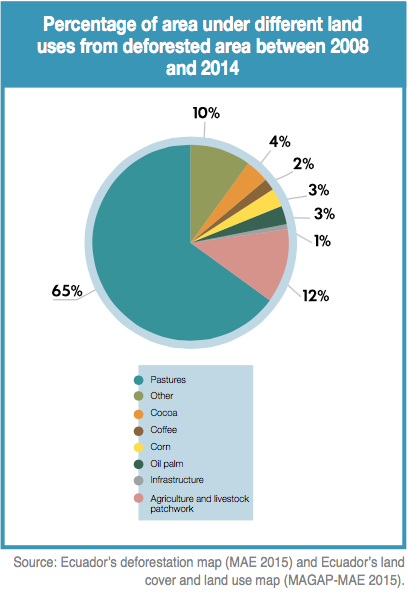 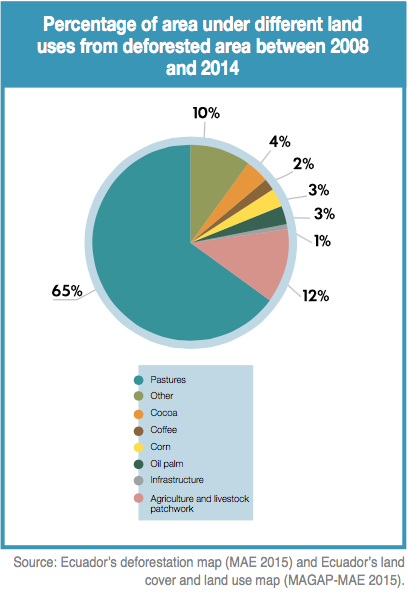 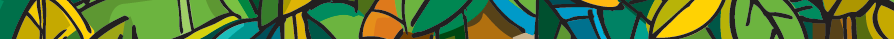 [Speaker Notes: Ninety-nine percent of the deforested area in the period between 1990 and 2008 was transformed into agricultural land, mainly for pastures. However, this process is also influenced by various political, economic, social and environmental aspects. 

The clear political will of Ecuador to combat climate change and reduce emissions from the forest sector has positioned the country as a pioneer in preparing for REDD+, under a national approach that considers the implementation of REDD+ measures and actions inside and outside forests.]
2017-10-08 PPT 3_ Ecuador





Some elements of a Strategy and some of an Action Plan
Political document with some operational aspect
Period: 2016-2025
It has 4 Strategic and 5 crosscutting Operational Components
To address deforestation and contribute to the transition towards sustainable production, among other objectives, Ecuador has developed the REDD+ Action Plan “Forest for Good Living (2016-2025)
crosscutting Operational Components
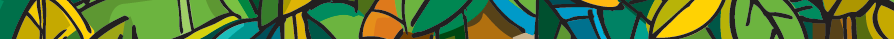 [Speaker Notes: To address deforestation and contribute to the transition towards sustainable production, among other objectives, Ecuador has developed the REDD+ Action Plan “Forest for Good Living (2016-2025). 

The fight against deforestation and forest degradation contemplated by the REDD+ Action Plan is linked to the country ́s sustainable development model. This approach seeks to contribute to the national efforts towards poverty reduction, the transformation of the energy and production matrices, reforestation and conservation of biodiversity. The Plan entails four strategic components that frame the deforestation reduction measures and actions. These are: 
Policies and institutional management
Transition to sustainable and deforestation- free productive systems 
Sustainable forest management 
Conservation and restoration 

In addition to its strategic lines, the REDD+ Action Plan has five crosscutting operational components, which facilitate its implementation: 
Coordination between institutions
Measurement of results
Addressing safeguards and respect for rights 
Capacity building and knowledge management 
Involvement of stakeholders and communication]
ECUADOR National REDD+ ACTION PLAN

STRUCTURE:
Introduction
Reference Framework
Forest context in Ecuador
Legal, political & institutional framework
Technical and participative development of the REDD+ AP
REDD+ in Ecuador
Approach
Principles
Objectives, goals 
Social and environmental benefits of REDD+ implementation
REDD+ AP Components
Geographic prioritization
Incentives
Stakeholders engagement & Gender approach
Strategic & Operational components
Annexes
National Consultation Guide for REDD+ implementation on collective property lands
Ecuador`s National approach to Safeguards
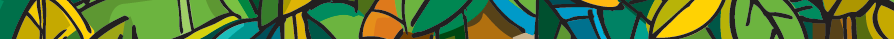 [Speaker Notes: To address deforestation and contribute to the transition towards sustainable production, among other objectives, Ecuador has developed the REDD+ Action Plan “Forest for Good Living (2016-2025).]
How will the REDD+ AP be implemented?

Set of measures and actions 
Linked to national agendas and sectoral policies 
Addressing drivers of deforestation both inside and outside the forested areas. 
The measures and actions to address deforestation and forest degradation are linked to land use changes and productive development.
Technical & Participative construction
Collaborative construction with implementation partners
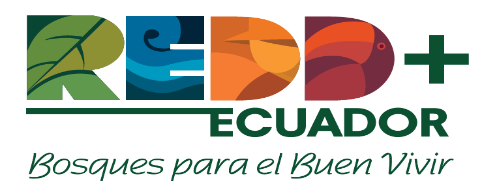 Sectoral 
Implementation
Plans
Activities in detail
Geographic scope
Strategic partners
Beneficiaries
Institutional arrangements
Schedules
Budgets
Financial mechanisms
Strategic Components
Policies & Measures
Operational Components
GCF Project: Priming financial and land use planning instruments to RED
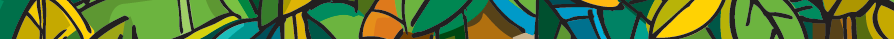 [Speaker Notes: The execution of the REDD+ Action Plan will take place through the Implementation Plans of REDD+ Measures and Actions, along with other projects that are currently under development. The Action Plan will be gradually implemented with the participation of different stakeholders and levels of government. 

The Implementation Plans of REDD+ Measures and Actions are instruments developed in collaboration with a diversity of partners, and will define in detail activities, geographic scope strategic partners, beneficiaries, institutional arrangements, schedules, budgets and financial mechanisms.]
Sectoral Plans – REDD+ Implementation Plans 1/2
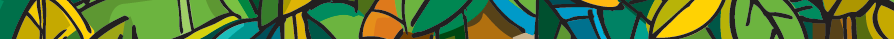 Sectoral Plans – REDD+ Implementation Plans 2/2
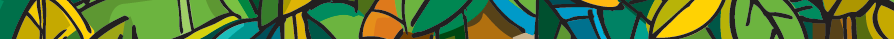 Investment
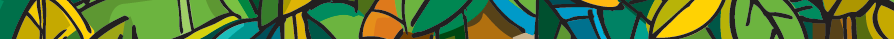 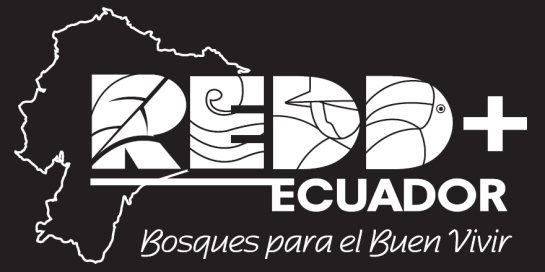